CS 61C: Great Ideas in Computer Architecture Lecture 13: Pipelining
Krste Asanović & Randy Katz
http://inst.eecs.berkeley.edu/~cs61c/fa17
Agenda
RISC-V Pipeline
Pipeline Control
Hazards
Structural
Data
R-type instructions
Load
Control
Superscalar processors
2
CS 61c
Lecture 13: Pipelining
Recap: Pipelining with RISC-V
tinstruction
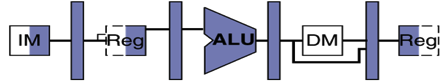 add t0, t1, t2
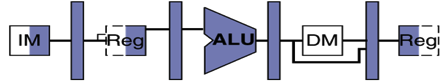 or t3, t4, t5
instruction sequence
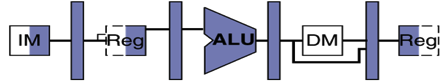 sll t6, t0, t3
tcycle
3
CS 61c
[Speaker Notes: Tc = “Time between completion of instructions”]
RISC-V Pipeline
tinstruction = 1000 ps
Resource use in a particular time slot
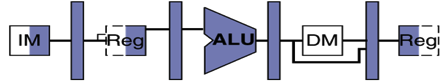 add t0, t1, t2
Resource use of instruction over time
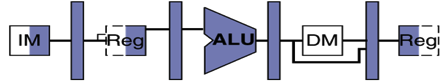 or t3, t4, t5
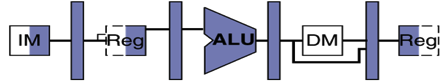 slt t6, t0, t3
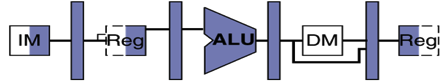 instruction sequence
sw t0, 4(t3)
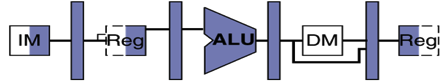 lw t0, 8(t3)
tcycle
= 200 ps
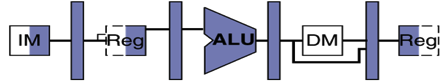 addi t2, t2, 1
4
CS 61c
Lecture 13: Pipelining
Single-Cycle RISC-V RV32I Datapath
1
1
0
Reg[]
pc+4
pc
alu
0
0
1
wb
DataD
DMEM
2
pc
Reg[rs1]
alu
inst[11:7]
AddrD
IMEM
1
Addr
wb
Reg[rs2]
pc+4
DataR
0
AddrA
DataA
inst[19:15]
DataW
mem
AddrB
DataB
inst[24:20]
inst[31:7]
ALU
imm[31:0]
Imm.
Gen
+4
Branch Comp.
inst[31:0]
PCSel
ImmSel
RegWEn
BrUn
BrEq
BrLT
BSel
ASel
ALUSel
MemRW
WBSel
5
CS 61c
Pipelining RISC-V RV32I Datapath
1
1
0
Reg[]
pc+4
pc
alu
0
0
1
wb
DataD
DMEM
2
pc
Reg[rs1]
alu
inst[11:7]
AddrD
IMEM
1
Addr
wb
Reg[rs2]
pc+4
DataR
0
AddrA
DataA
inst[19:15]
DataW
mem
AddrB
DataB
inst[24:20]
inst[31:7]
ALU
imm[31:0]
Imm.
Gen
+4
Branch Comp.
Instruction Decode/Register Read
(D)
Instruction Fetch
(F)
ALU Execute
(X)
Memory Access
(M)
Write Back
(W)
6
CS 61c
Pipelined RISC-V RV32I Datapath
Recalculate PC+4 in M stage to avoid sending both PC and PC+4 down pipeline
1
Reg[]
pcM
pcX
0
pcF
pcD
DataD
DMEM
rs1X
AddrD
DataA
AddrA
aluX
DataB
aluM
Addr
AddrB
DataR
pcF+4
IMEM
DataW
instD
ALU
rs2M
rs2X
Imm.
+4
+4
Branch Comp.
immX
instX
instM
instW
Must pipeline instruction along with data, so control operates correctly in each stage
CS 61c
7
Each stage operates on different instruction
add t0, t1, t2
lw t0, 8(t3)
sw t0, 4(t3)
slt t6, t0, t3
or t3, t4, t5
1
Reg[]
pcM
pcX
0
pcF
pcD
DataD
DMEM
rs1X
AddrD
DataA
AddrA
aluX
DataB
aluM
Addr
AddrB
DataR
pcF+4
IMEM
DataW
instD
ALU
rs2M
rs2X
Imm.
+4
+4
Branch Comp.
immX
instX
instM
instW
CS 61c
Pipeline registers separate stages, hold data for each instruction in flight
8
Agenda
RISC-V Pipeline
Pipeline Control
Hazards
Structural
Data
R-type instructions
Load
Control
Superscalar processors
9
CS 61c
Lecture 13: Pipelining
Pipelined Control
Control signals derived from instruction
As in single-cycle implementation
Information is stored in pipeline registers for use by later stages
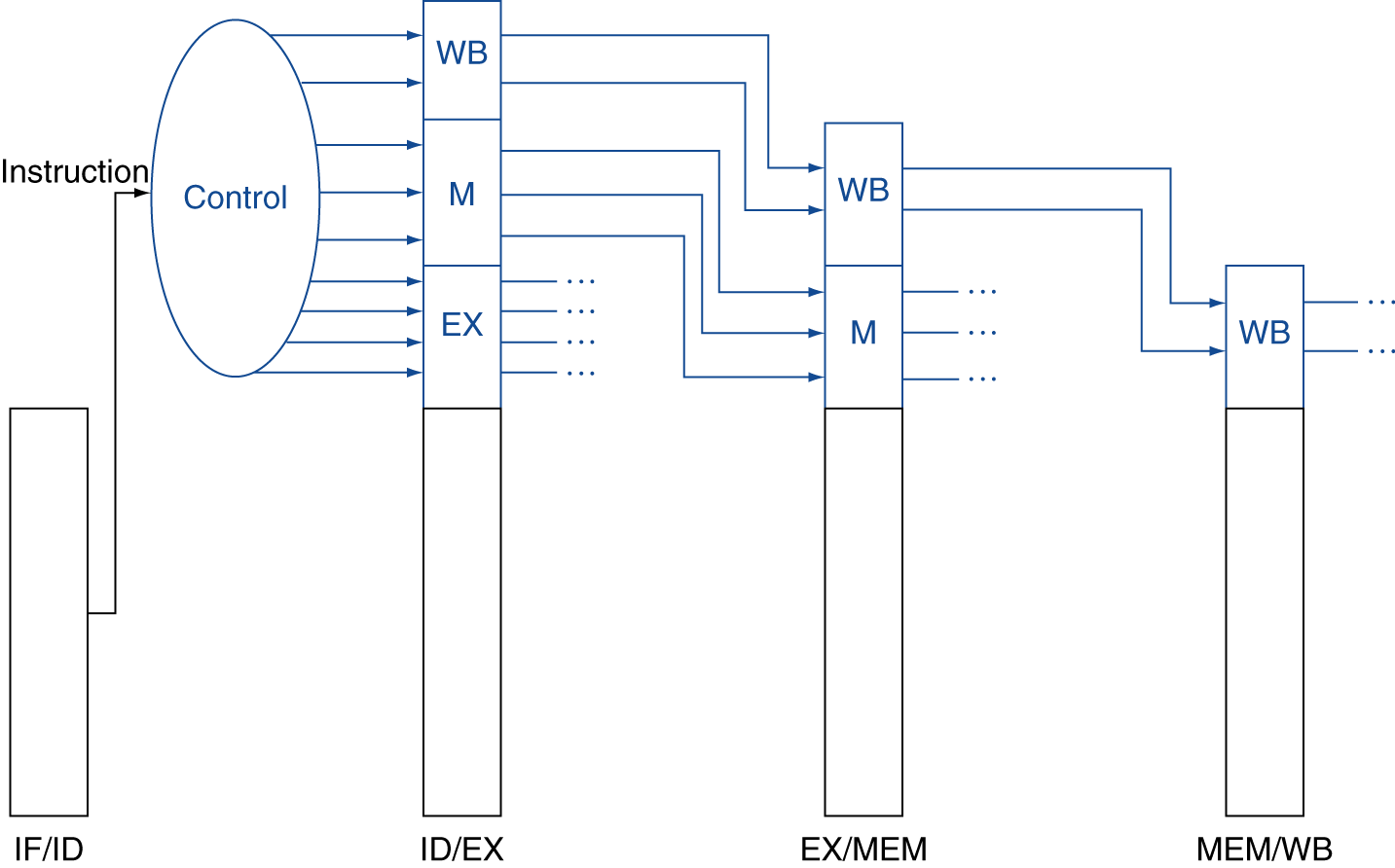 10
CS 61c
Hazards Ahead
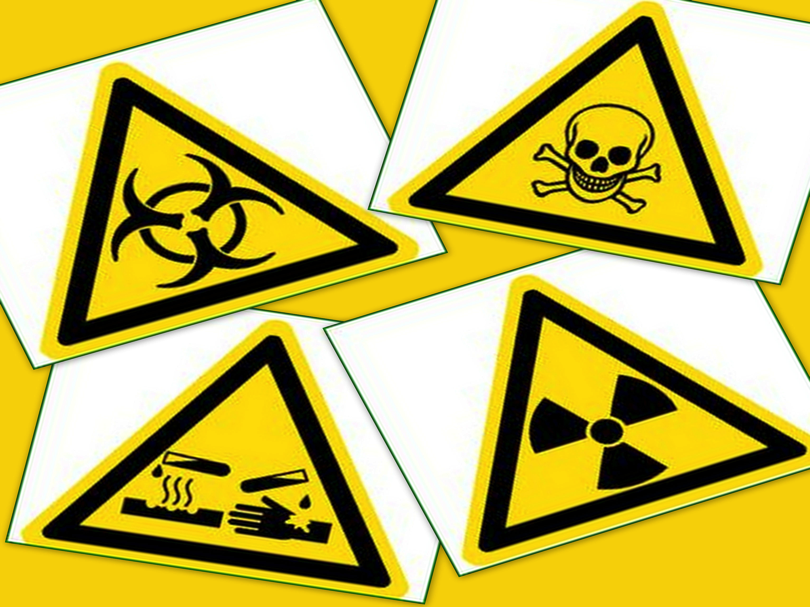 11
CS 61c
Lecture 13: Pipelining
Agenda
RISC-V Pipeline
Pipeline Control
Hazards
Structural
Data
R-type instructions
Load
Control
Superscalar processors
12
CS 61c
Lecture 13: Pipelining
Structural Hazard
Problem:  Two or more instructions in the pipeline compete for access to a single physical resource
Solution 1: Instructions take it in turns to use resource, some instructions have to stall
Solution 2: Add more hardware to machine
Can always solve a structural hazard by adding more hardware
13
CS 61c
Lecture 13: Pipelining
Regfile Structural Hazards
Each instruction:
can read up to two operands in decode stage
can write one value in writeback stage
Avoid structural hazard by having separate “ports”
two independent read ports and one independent write port
Three accesses per cycle can happen simultaneously
14
CS 61c
Lecture 13: Pipelining
Structural Hazard: Memory Access
Instruction and data memory used simultaneously
Use two separate memories
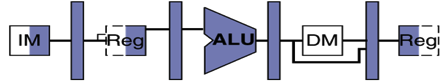 add t0, t1, t2
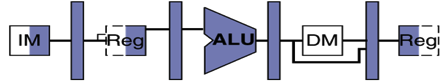 or t3, t4, t5
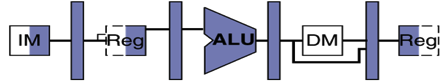 slt t6, t0, t3
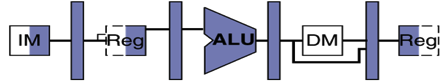 instruction sequence
sw t0, 4(t3)
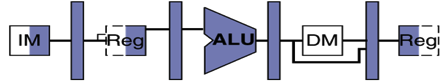 lw t0, 8(t3)
15
CS 61c
Lecture 13: Pipelining
Instruction and Data Caches
Memory (DRAM)
Instruction Cache
Processor
Control
Program
Data
Cache
Datapath
Arithmetic & Logic Unit
(ALU)
Bytes
PC
Registers
Caches: small and fast “buffer” memories
Data
16
CS 61c
Lecture 13: Pipelining
Structural Hazards – Summary
Conflict for use of a resource
In RISC-V pipeline with a single memory
Load/store requires data access
Without separate memories, instruction fetch would have to stall for that cycle
All other operations in pipeline would have to wait
Pipelined datapaths require separate instruction/data memories
Or separate instruction/data caches
RISC ISAs (including RISC-V) designed to avoid structural hazards
e.g. at most one memory access/instruction
17
Lecture 13: Pipelining
Agenda
RISC-V Pipeline
Pipeline Control
Hazards
Structural
Data
R-type instructions
Load
Control
Superscalar processors
18
CS 61c
Lecture 13: Pipelining
Data Hazard: Register Access
Separate ports, but what if write to same value as read?
Does sw in the example fetch the old or new value?
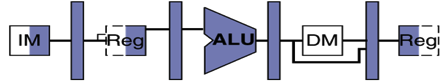 add t0, t1, t2
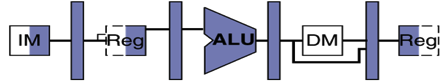 or t3, t4, t5
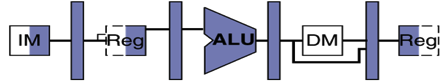 slt t6, t0, t3
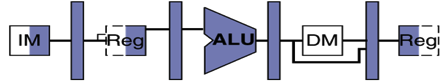 instruction sequence
sw t0, 4(t3)
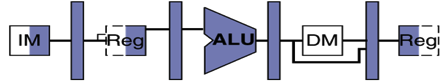 lw t0, 8(t3)
19
CS 61c
Lecture 13: Pipelining
Register Access Policy
Exploit high speed of register file (100 ps)
WB updates value
ID reads new value
Indicated in diagram by shading
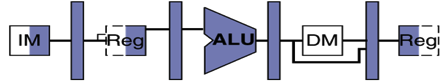 add t0, t1, t2
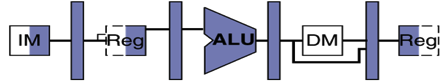 or t3, t4, t5
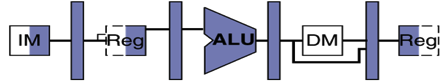 instruction sequence
slt t6, t0, t3
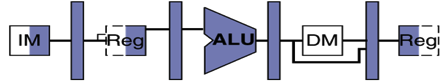 sw t0, 4(t3)
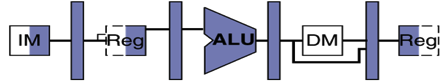 lw t0, 8(t3)
Might not always be possible to write then read in same cycle, especially in high-frequency designs. Check assumptions in any question.
20
CS 61c
Lecture 13: Pipelining
Data Hazard: ALU Result
Value of s0
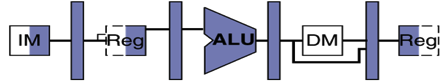 add s0, t0, t1
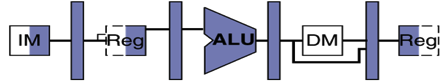 sub t2, s0, t0
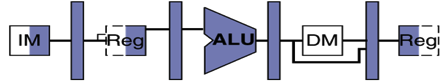 or t6, s0, t3
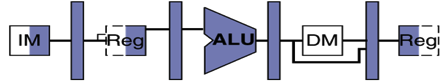 instruction sequence
xor t5, t1, s0
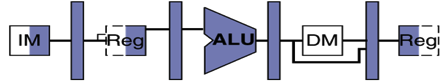 sw s0, 8(t3)
Without some fix, sub and or will calculate wrong result!
21
CS 61c
Lecture 13: Pipelining
Data Hazard: ALU Result
Value of s0
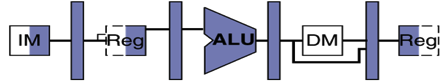 add s0, t1, t2
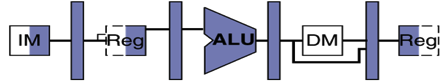 sub t2, s0, t5
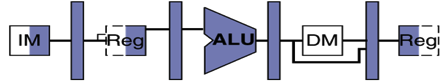 or t6, s0, t3
instruction sequence
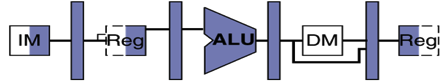 xor t5, t1, s0
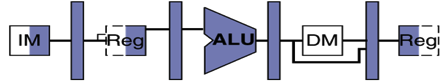 sw s0, 8(t3)
Without some fix, sub and or will calculate wrong result!
22
CS 61c
Lecture 13: Pipelining
Solution 1: Stalling
Problem: Instruction depends on result from previous instruction
add	s0, t0, t1sub	t2, s0, t3








Bubble: 
effectively NOP: affected pipeline stages do “nothing”
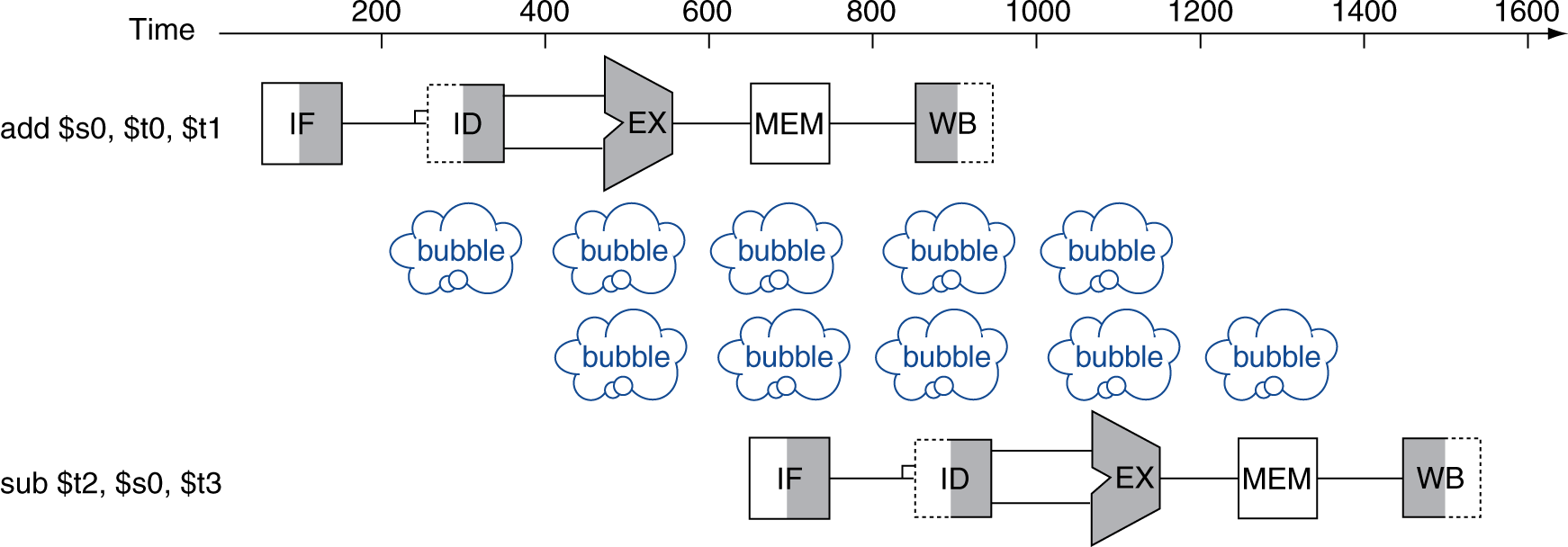 Stalls and Performance
Stalls reduce performance
But stalls are required to get correct results
Compiler can arrange code to avoid hazards and stalls
Requires knowledge of the pipeline structure
24
CS 61c
Solution 2: Forwarding
Value of t0
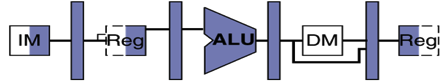 add t0, t1, t2
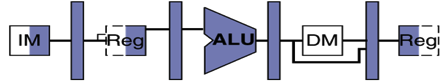 or t3, t0, t5
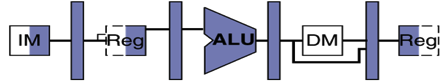 sub t6, t0, t3
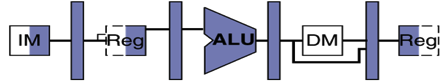 instruction sequence
xor t5, t1, t0
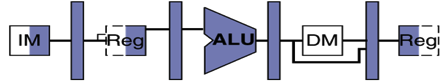 sw t0, 8(t3)
Forwarding: grab operand from pipeline stage, 
rather than register file
25
CS 61c
Forwarding (aka Bypassing)
Use result when it is computed
Don’t wait for it to be stored in a register
Requires extra connections in the datapath
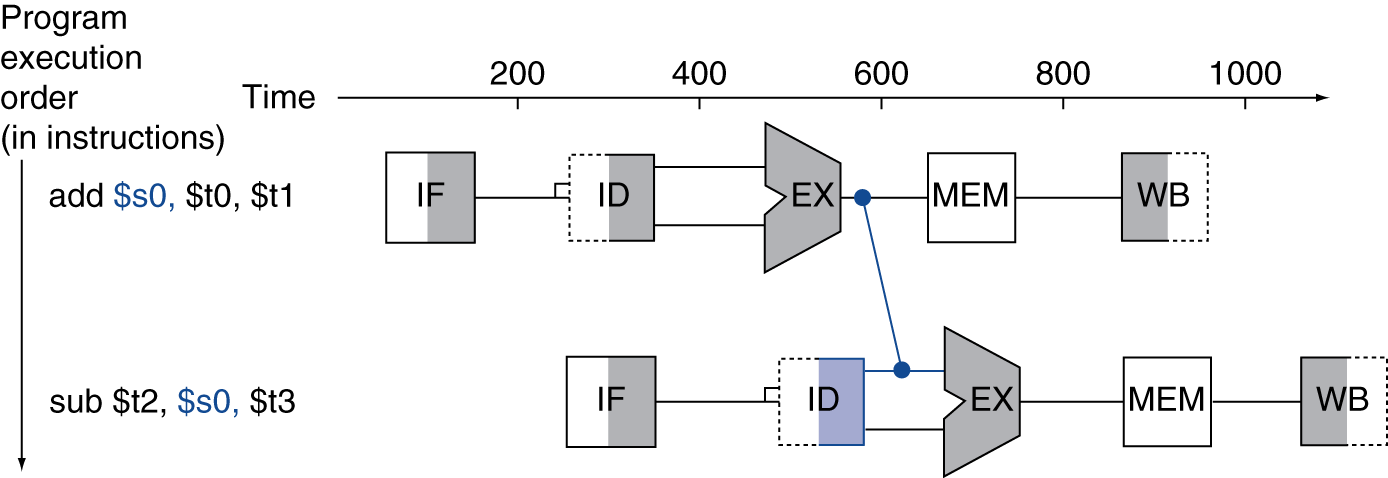 26
CS 61c
Lecture 13: Pipelining
1) Detect Need for Forwarding (example)
Compare destination of older instructions in pipeline with sources of new instruction in decode stage.
Must ignore writes to x0!
D
X
M
W
instX.rd
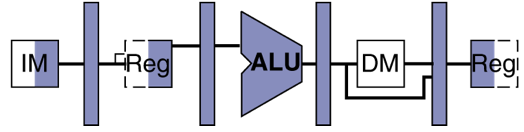 add t0, t1, t2
instD.rs1
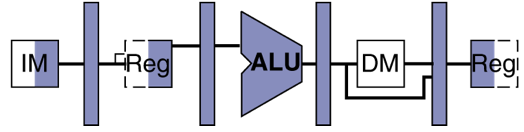 or t3, t0, t5
27
CS 61c
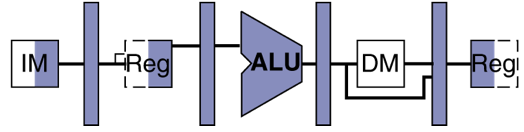 sub t6, t0, t3
Forwarding Path
1
Reg[]
pcM
pcX
0
pcF
pcD
DataD
DMEM
rs1X
AddrD
DataA
AddrA
aluX
DataB
aluM
Addr
AddrB
DataR
pcF+4
IMEM
DataW
instD
ALU
rs2M
rs2X
Imm.
+4
+4
Branch Comp.
immX
instX
instM
instW
Forwarding Control Logic
CS 61c
28
Administrivia
Project 1 Part 2 due next Monday
Project Party this Wednesday 7-9pm in Cory 293
HW3 will be released by Friday
Midterm 1 regrades due tonight
Guerrilla Session tonight 7-9pm in Cory 293
29
CS 61c
Lecture 13: Pipelining
Agenda
RISC-V Pipeline
Pipeline Control
Hazards
Structural
Data
R-type instructions
Load
Control
Superscalar processors
30
CS 61c
Lecture 13: Pipelining
Load Data Hazard
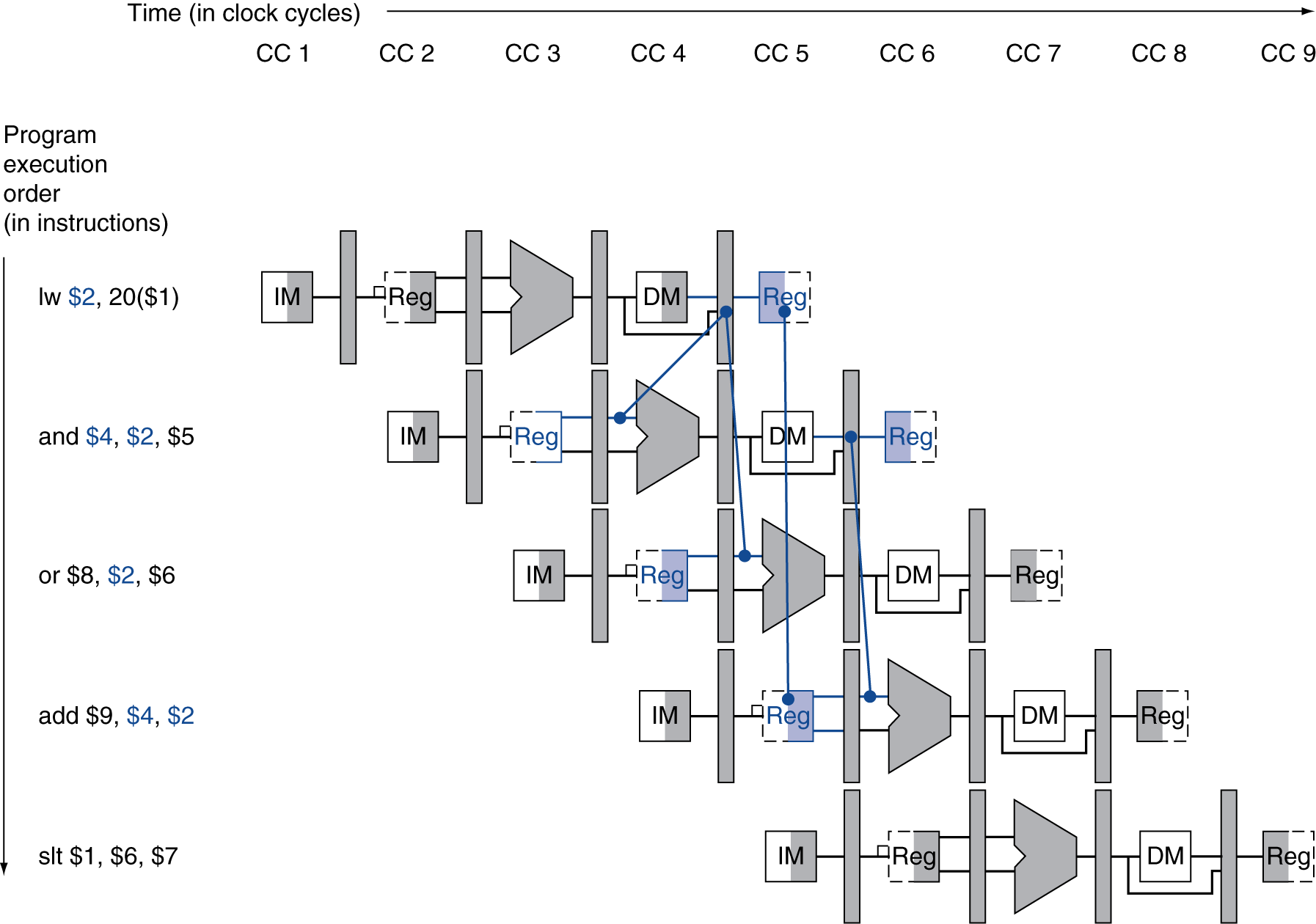 1 cycle stall unavoidable
forward
unaffected
31
CS 61c
Lecture 13: Pipelining
Stall Pipeline
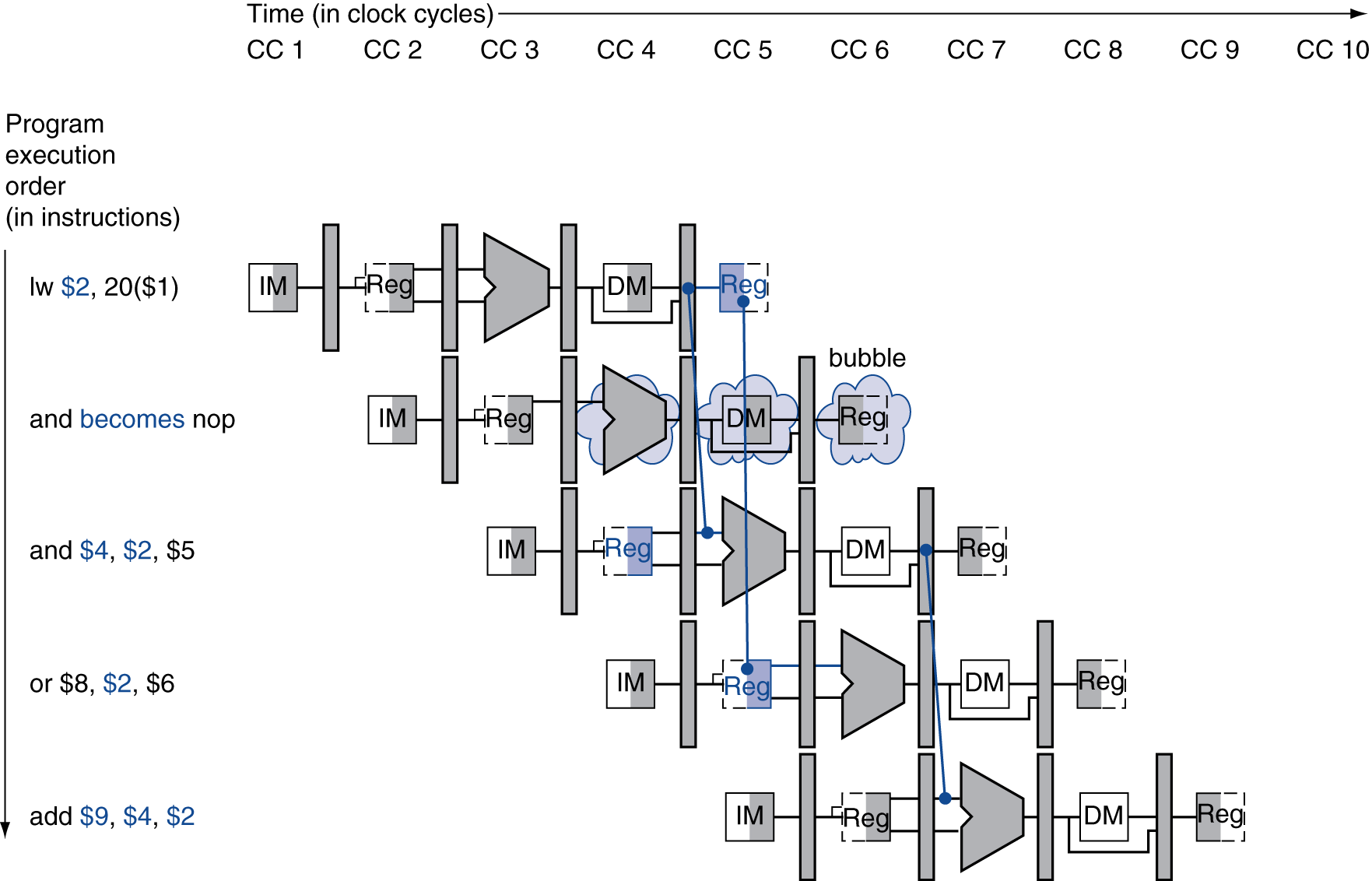 Stall
repeat and instruction and forward
32
CS 61c
Lecture 13: Pipelining
lw Data Hazard
Slot after a load is called a load delay slot
If that instruction uses the result of the load, then the hardware will stall for one cycle
Equivalent to inserting an explicit nop in the slot
except the latter uses more code space
Performance loss
Idea:  
Put unrelated instruction into load delay slot
No performance loss!
33
CS 61c
Lecture 13: Pipelining
Code Scheduling to Avoid Stalls
Reorder code to avoid use of load result in the next instruction!
RISC-V code for  D=A+B; E=A+C;
Original Order:
lw	t1, 0(t0)
lw	t2, 4(t0)
add	t3, t1, t2
sw	t3, 12(t0)
lw	t4, 8(t0)
add	t5, t1, t4
sw	t5, 16(t0)
Alternative:
lw	t1, 0(t0)
lw	t2, 4(t0)
lw	t4, 8(t0)
add	t3, t1, t2
sw	t3, 12(t0)
add	t5, t1, t4
sw	t5, 16(t0)
Stall!
Stall!
34
CS 61c
Lecture 13: Pipelining
13 cycles
11 cycles
Agenda
RISC-V Pipeline
Pipeline Control
Hazards
Structural
Data
R-type instructions
Load
Control
Superscalar processors
35
CS 61c
Lecture 13: Pipelining
Control Hazards
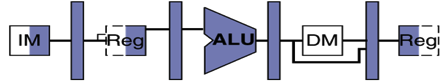 beq t0, t1, label
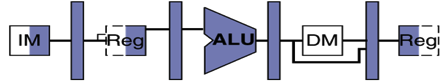 executed regardless of branch outcome!
sub t2, s0, t5
executed regardless of branch outcome!!!
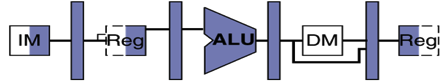 or t6, s0, t3
PC updated reflecting branch outcome
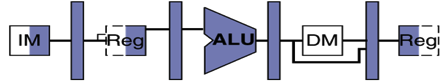 xor t5, t1, s0
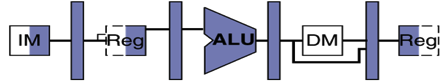 sw s0, 8(t3)
36
CS 61c
Lecture 13: Pipelining
Observation
If branch not taken, then instructions fetched sequentially after branch are correct
If branch or jump taken, then need to flush incorrect instructions from pipeline by converting to NOPs
37
CS 61c
Lecture 13: Pipelining
Kill Instructions after Branch if Taken
Taken branch
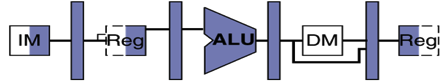 beq t0, t1, label
Convert to NOP
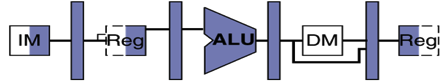 sub t2, s0, t5
Convert to NOP
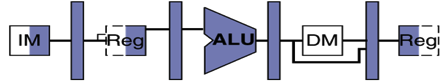 or t6, s0, t3
PC updated reflecting branch outcome
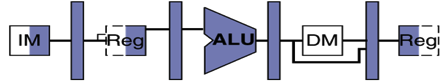 label: xxxxxx
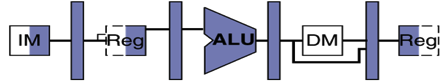 38
CS 61c
Lecture 13: Pipelining
Reducing Branch Penalties
Every taken branch in simple pipeline costs 2 dead cycles
To improve performance, use “branch prediction” to guess which way branch will go earlier in pipeline
Only flush pipeline if branch prediction was incorrect
39
CS 61c
Lecture 13: Pipelining
Branch Prediction
Taken branch
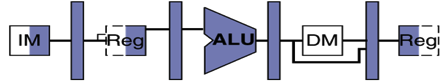 beq t0, t1, label
Guess next PC!
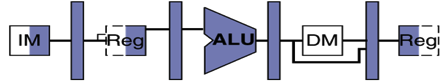 label: …..
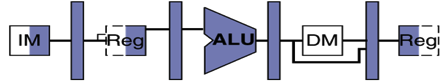 …..
Check guess correct
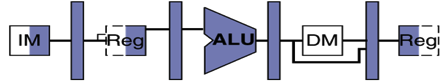 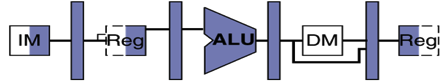 40
CS 61c
Lecture 13: Pipelining
Agenda
RISC-V Pipeline
Pipeline Control
Hazards
Structural
Data
R-type instructions
Load
Control
Superscalar processors
41
CS 61c
Lecture 13: Pipelining
Increasing Processor Performance
Clock rate
Limited by technology and power dissipation
Pipelining
“Overlap” instruction execution
Deeper pipeline: 5 => 10 => 15 stages
Less work per stage  shorter clock cycle
But more potential for hazards (CPI > 1)
Multi-issue ”super-scalar” processor
Multiple execution units (ALUs)
Several instructions executed simultaneously
CPI < 1 (ideally)
42
CS 61c
Lecture 13: Pipelining
Superscalar Processor
P&H p. 340
43
CS 61c
Lecture 13: Pipelining
Benchmark: CPI of Intel Core i7
CPI = 1
P&H p. 350
44
CS 61c
Lecture 13: Pipelining
In Conclusion
Pipelining increases throughput by overlapping execution of multiple instructions
All pipeline stages have same duration
Choose partition that accommodates this constraint
Hazards potentially limit performance
Maximizing performance requires programmer/compiler assistance
E.g. Load and Branch delay slots
Superscalar processors use multiple execution units for additional instruction level parallelism
Performance benefit highly code dependent
45
CS 61c
Lecture 13: Pipelining
Extra Slides
46
CS 61c
Lecture 13: Pipelining
Pipelining and ISA Design
RISC-V ISA designed for pipelining
All instructions are 32-bits
Easy to fetch and decode in one cycle
Versus x86: 1- to 15-byte instructions
Few and regular instruction formats
Decode and read registers in one step
Load/store addressing
Calculate address in 3rd stage, access memory in 4th stage
Alignment of memory operands
Memory access takes only one cycle
47
Lecture 13: Pipelining
CS 61c
Superscalar Processor
Multiple issue “superscalar”
Replicate pipeline stages  multiple pipelines
Start multiple instructions per clock cycle
CPI < 1, so use Instructions Per Cycle (IPC)
E.g., 4GHz 4-way multiple-issue
16 BIPS, peak CPI = 0.25, peak IPC = 4
Dependencies reduce this in practice
“Out-of-Order” execution
Reorder instructions dynamically in hardware to reduce impact of hazards
CS152 discusses these techniques!
48
CS 61c
Lecture 13: Pipelining